Onboarding Slides
Supplied by Adam Hannemann
https://adamhannemann.com 
https://linkedin.com/in/ahannemann
Pieces of the Onboarding Puzzle
New client onboarding requires several pieces to complete the puzzle.
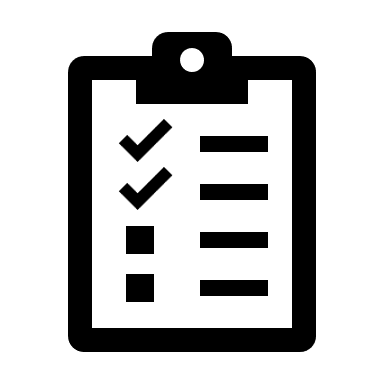 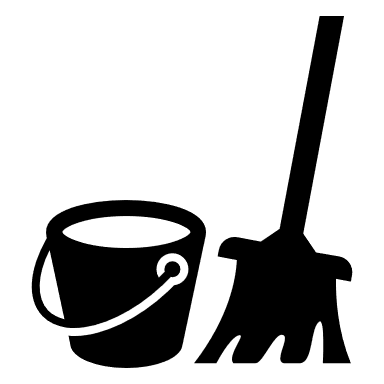 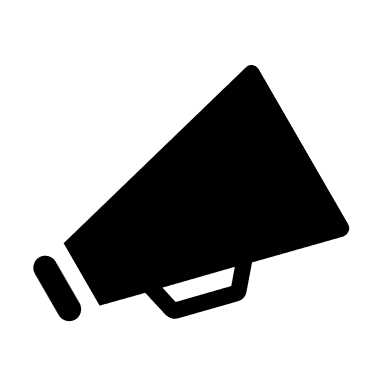 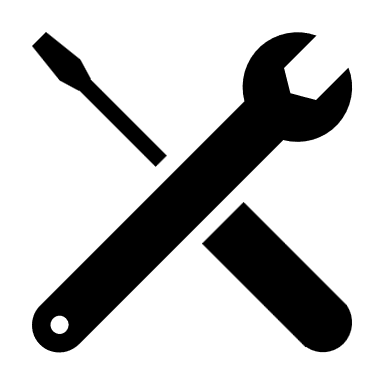 Info Gathering & Documentation
Tool Installation
Issue Cleanup
Go-Live
Client Experience
Provide info to onboarding team
Attend Kick-Off meeting

MSP Tasks
Attend Kick-Off Meeting
Document network infrastructure, LOBs, and core processes
Client Experience
Old MSP Tools removed and ours installed
Tech checks-in 
Computers may be rebooted 

MSP Tasks
Old tools removed/new tools installed
User check-ins / pain point interviews
Client Experience
Issues start getting resolved

MSP Tasks
Log tickets for issues
Work issues as appropriate
Client Experience
Attends “Go-Live” meeting
Starts reaching out for support

MSP Tasks
Holds ”Go-Live” meeting
Trains client on how to obtain support
Client Onboarding Day-by-Day
Day-by-day breakdown of what a client should expect throughout the process
Day 5: Go-Live
Day 2: Tool Deployment
Day 3: Continuing Tools & Docs
Day 4: Work User Issues
Day 1: Documentation
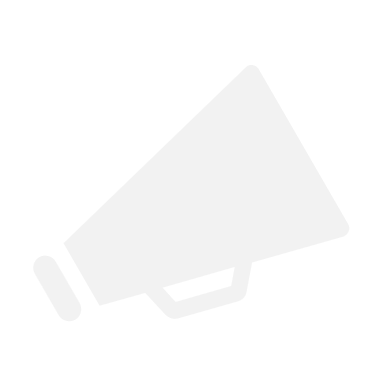 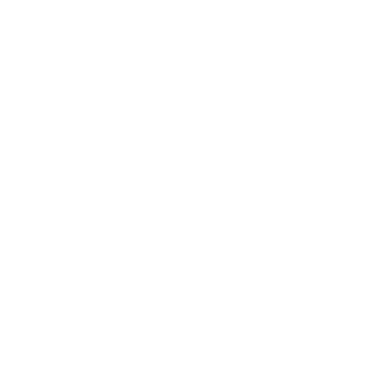 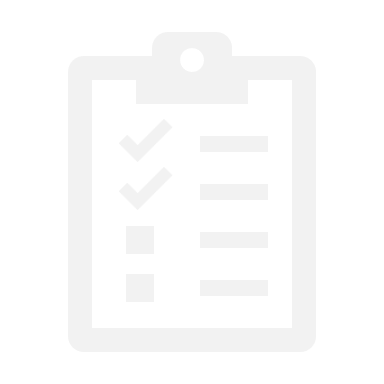 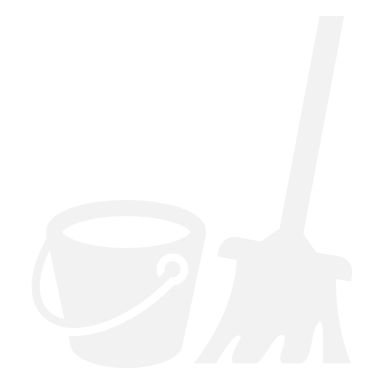 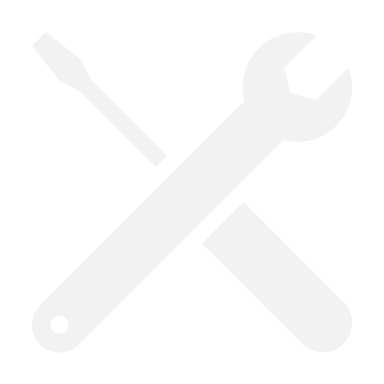 MSP Tasks:
Work to solve as many user issues as possible
Wrap up any open documentation tasks
Update Client
MSP Tasks:
Go-Live training held
Teach users how to get support
Helpdesk notified that client is now “live”
Update Client
MSP Tasks:
Document core network / server infrastructure
Document LOB apps
Install RMM tools on Servers 
Update Client
MSP Tasks:
Install RMM agent, Security Stack, and other tools 
Label computers
Gather user issues
Update Client
MSP Tasks:
Continue Documenting network as needed
Finish installing tools
Create tickets for user issues
Update Client
Client Experience:
Issues start getting solved
Client Experience:
Attend Go-Live training
Start calling Helpdesk for support
Client Experience:
Key members of client may be consulted for system / LOB info
Client main contact provides further info as necessary
Client Experience:
Old tools removed and new tools installed
Computer may be rebooted
Tech stops by and gathers info
Client Experience:
Same as Day 2
Onboarding Checklist
This is a high-level checklist of what info we need, data we document, and how we hand-off support to the Helpdesk
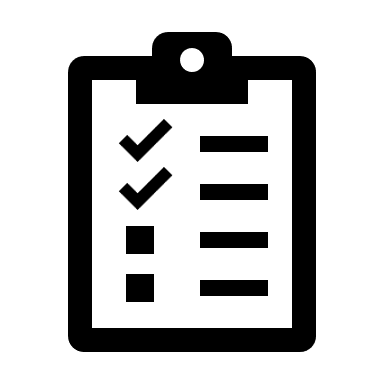 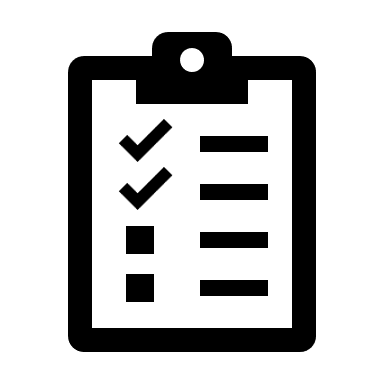 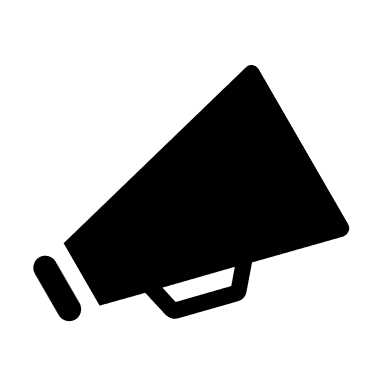 Info FROM Client
Admin passwords
Previous MSP documentation & Contact Info
Internet provider(s)
Voice provider(s)
Web host & Domain Registrar
Email info
LOB App Information
Printer/Copier Info
Physical security
Cyber Insurance Info
Collaboration tools (SharePoint, Teams, Slack, etc.)
Cloud Storage (Dropbox, Box, OneDrive, etc.)
Technical Documentation
Firewall(s)
Server(s)
Network & WiFi
Line of business apps
Printers
Email, domain name(s), & web hosts
File share/storage
Backups
Remote access
A/V QC + Security documentation

Process Documentation
New user setup
New computer setup
Hand-Off Process
New partner “Go-Live” meeting
How to obtain support training and document
Roadmap created
Helpdesk hand-off meeting with Onboarding Engineer
Hand-off to Support
Info Gathering
Documentation
NOTE: Admin passwords are required to start the onboarding.
Onboarding Responsibilities
These are the high-level tasks assigned to each of the main roles in the onboarding process.
Project Manager
Onboarding Technician
Document client environment
Deploy tools / Security Stack
Label Equipment & Computers
Capture user related issues and solve where appropriate
Hand-off support to Service Team
Manage project from start-finish
Schedule and attend meetings
Manage tech schedules
Make sure that ongoing communication is happening
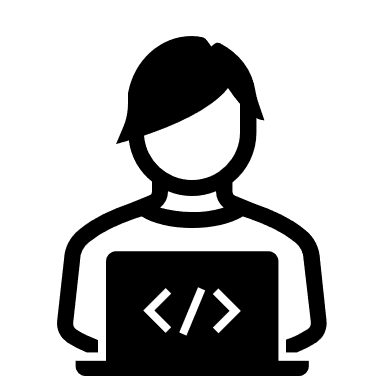 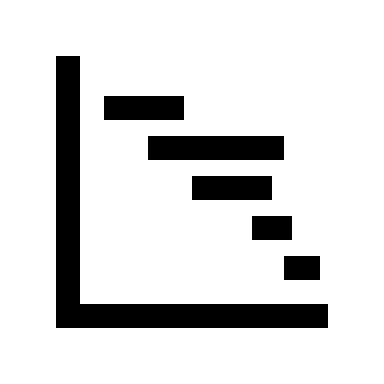 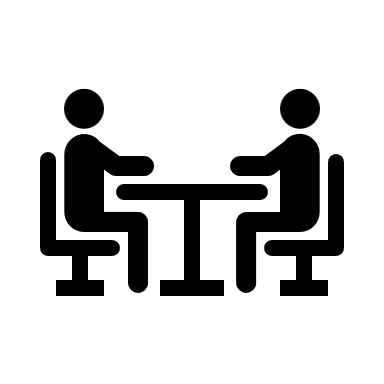 Account Management
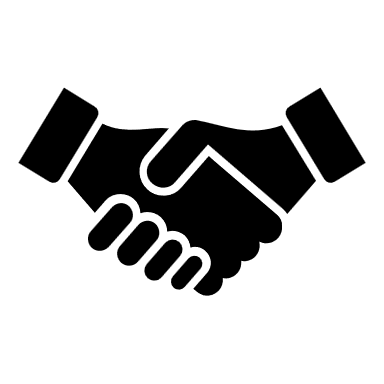 Client
Provide information to MSP for systems, passwords, and any documentation
Attend meetings
Facilitate staff availability
Reenforce importance of participating in onboarding
Attend/facilitate meetings
Run the Go-Live meeting with client
Provide how to obtain support training to client
Work with client contacts to schedule first SBR